Facility Project Public Information Meeting
August 1, 2024
Meeting Objectives
Welcome/Introductions
Facility Needs
Project Solution
Financial Impact
Important Questions
Facility Needs
Process/timeline
Facility Needs Process and Timeline
Mar 17, 2022 Vocational Ag Building bids due. Lone bid received: $3,952,100
Nov 2, 2023 Architect and Construction Manager tour RPS
Mar 3, 2021RPS signs contract with Fakler Architects for Vo Ag design
Apr 16, 2021 Vocational Ag building design begins
February 4, 2022 Vocational Ag building design completed
Oct 9, 2020RPS requests proposals for Vocational Ag building design
April 18, 2024Steering committee performs final needs ranking; reviews financial impact & VoAg bldg cost estimates; tours HS hall by PA gym & Elementary
January 30, 2024 Abatement company site visit
February 26, 2024 Steering Committee Kickoff. Members review final Facility Audit; tour areas under consideration for bond; review needs list to date.
April 4, 2024 
Small groups brainstorm facility needs; compile into overall needs list. Discuss process, Facility Audit Summary, Priority Activity & Survey
Early June 2024: Fakler Architects sends conceptual drawings and narrative to BD Construction for cost estimating
Jan 3, 2024Audit of facility gets underway, including structural review and needs assessment discussions with staff & maintenance
November 5, 2024 Election Day
Mid-June 2024 
BD Construction estimates costs and performs construction review
June 25, 2024 Steering committee discusses, estimated costs and preliminary tax impact.
Sept / Oct 2024 Bond information process including community presentations, tours, mailers, website, social media, community events, etc.
August 12, 2024 BOE Agenda to include: Steering Committee recommendation to approve project and budget. Bond election resolution.
August 1, 2024 Public Information Meeting and School Tours
Need/Objective
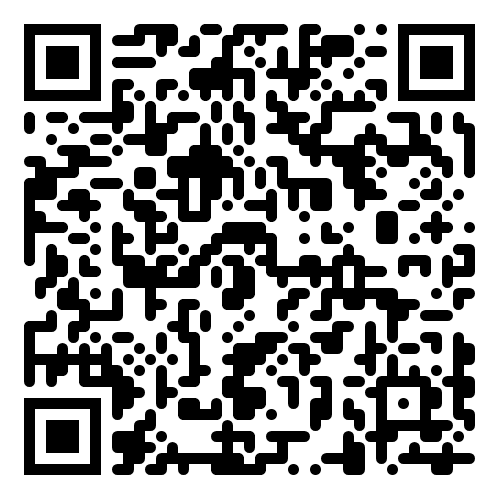 The Facility Audit and MEP Facility Audit are available on www.randolphpublic.org, along with the master list of needs and other facility project information.
As our architect, Michael Fakler, reviews Project Options, he will explain the Need/Objective for each solution.
Project Options
Conceptual ideas + Preliminary cost estimates
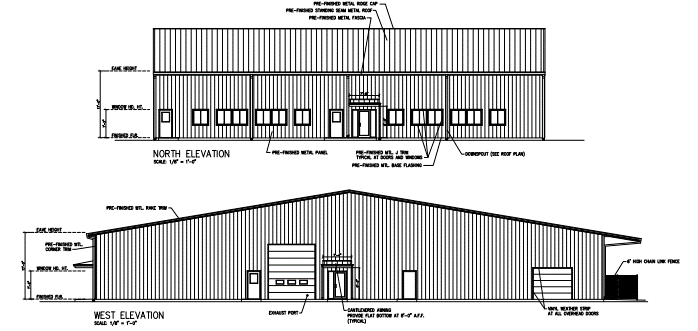 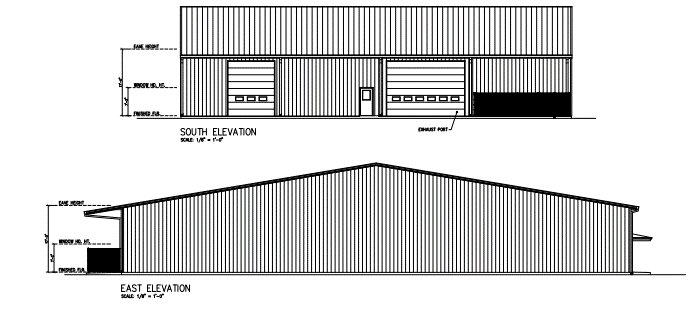 Vocational Building
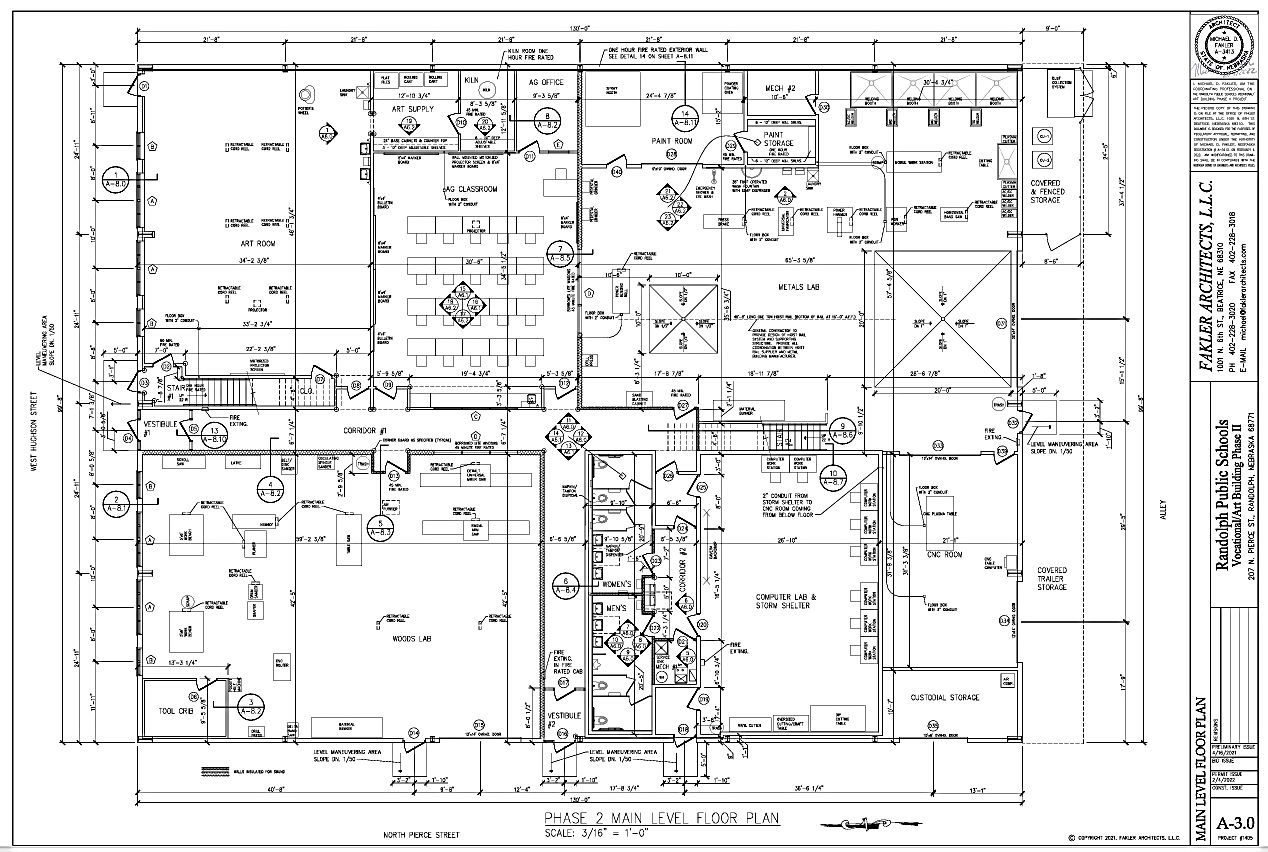 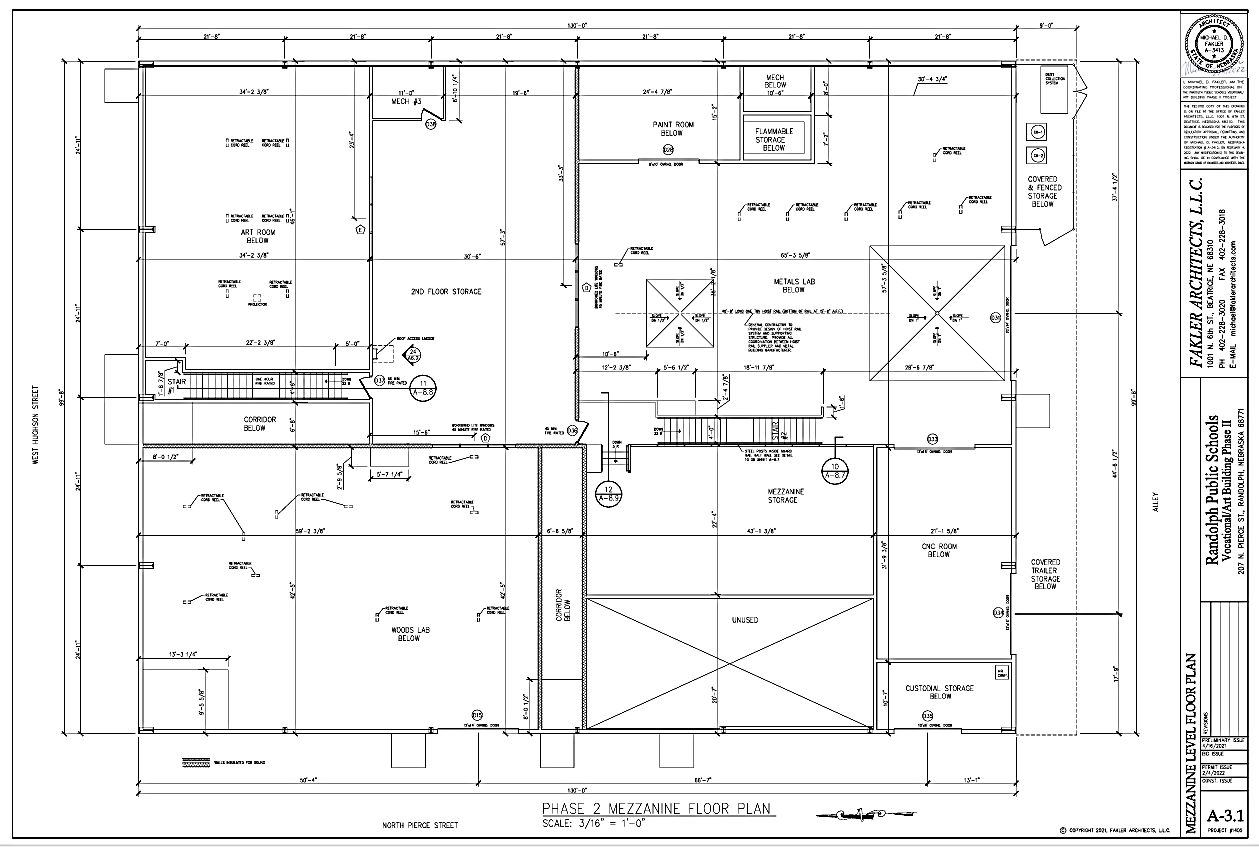 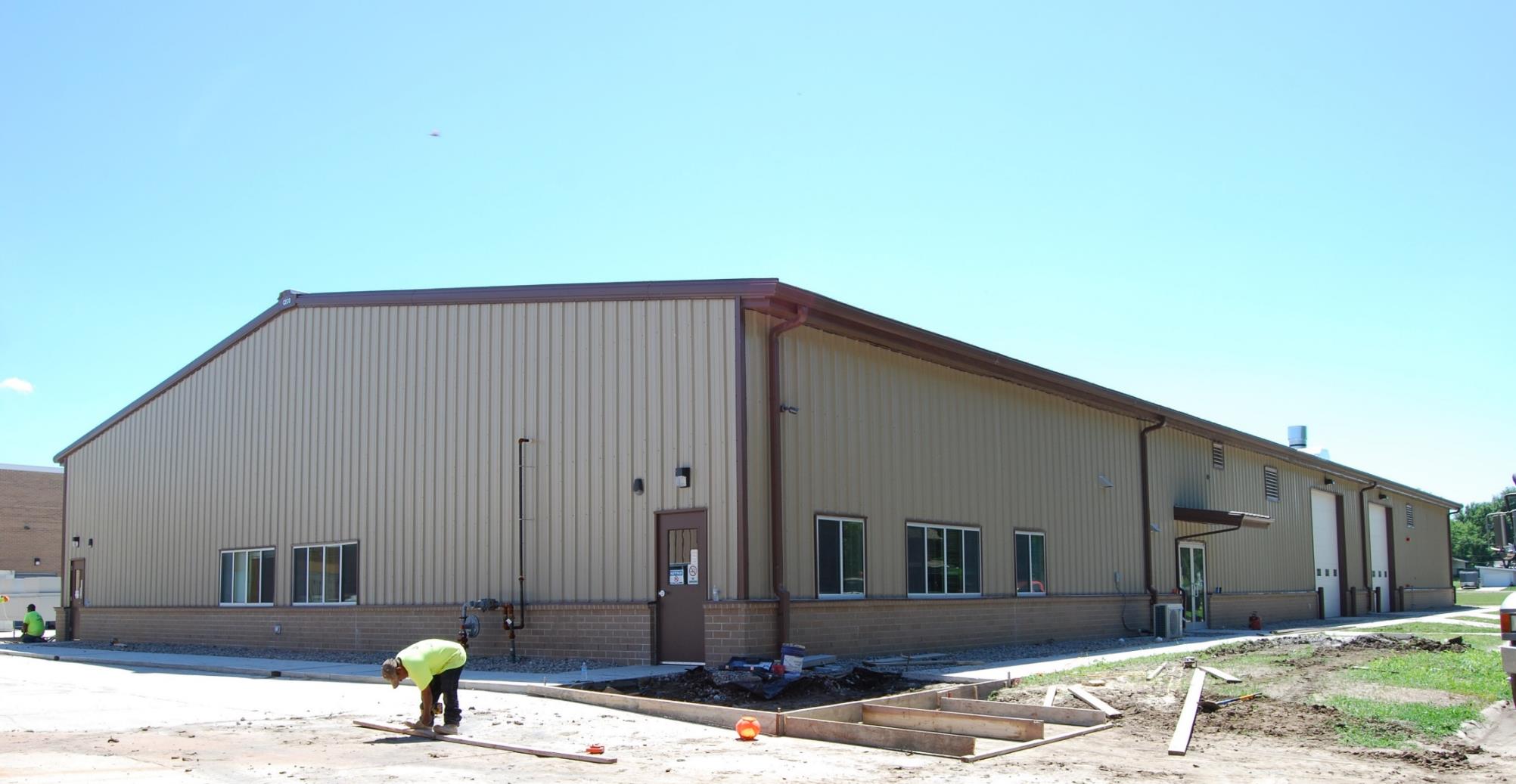 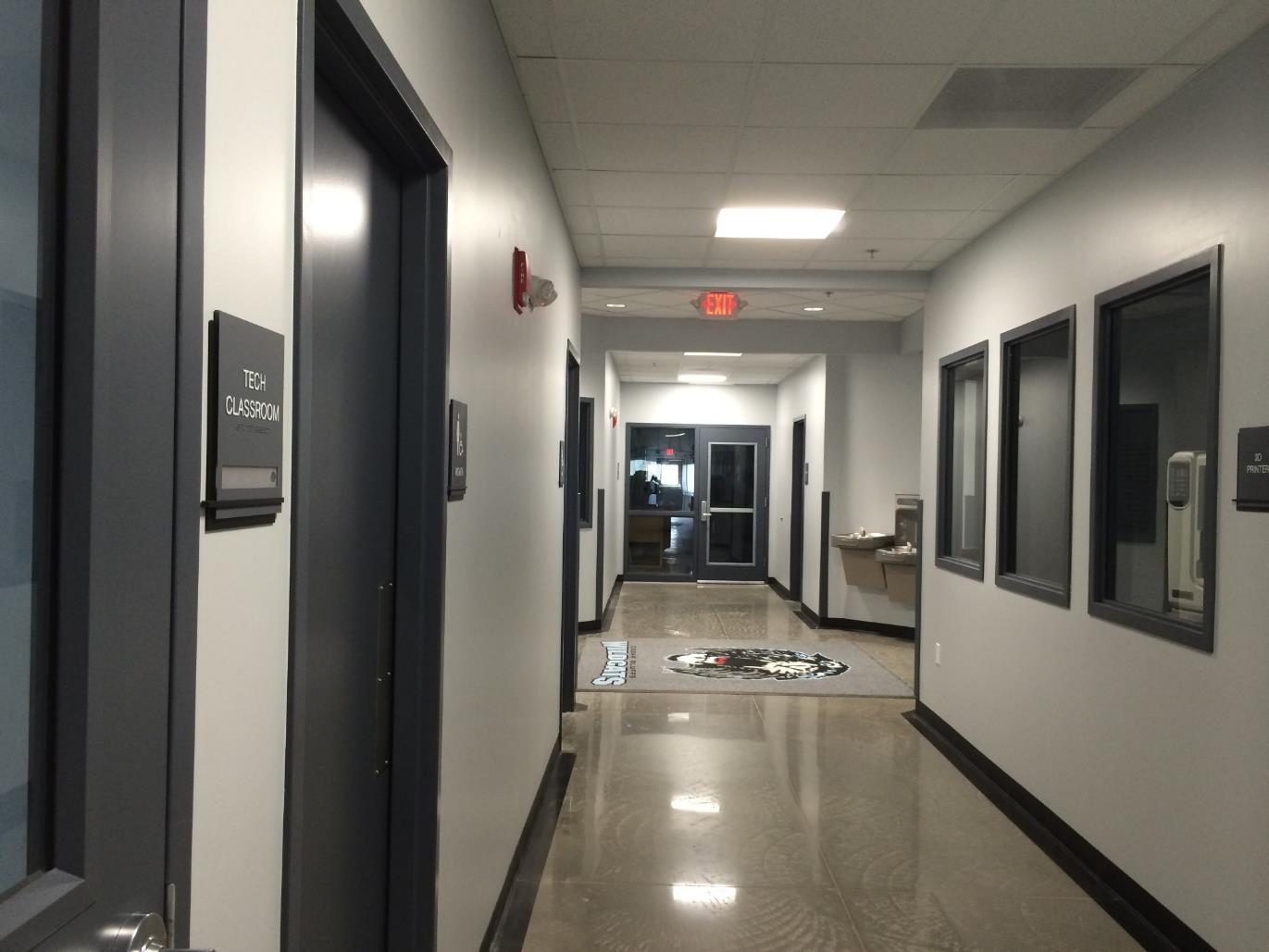 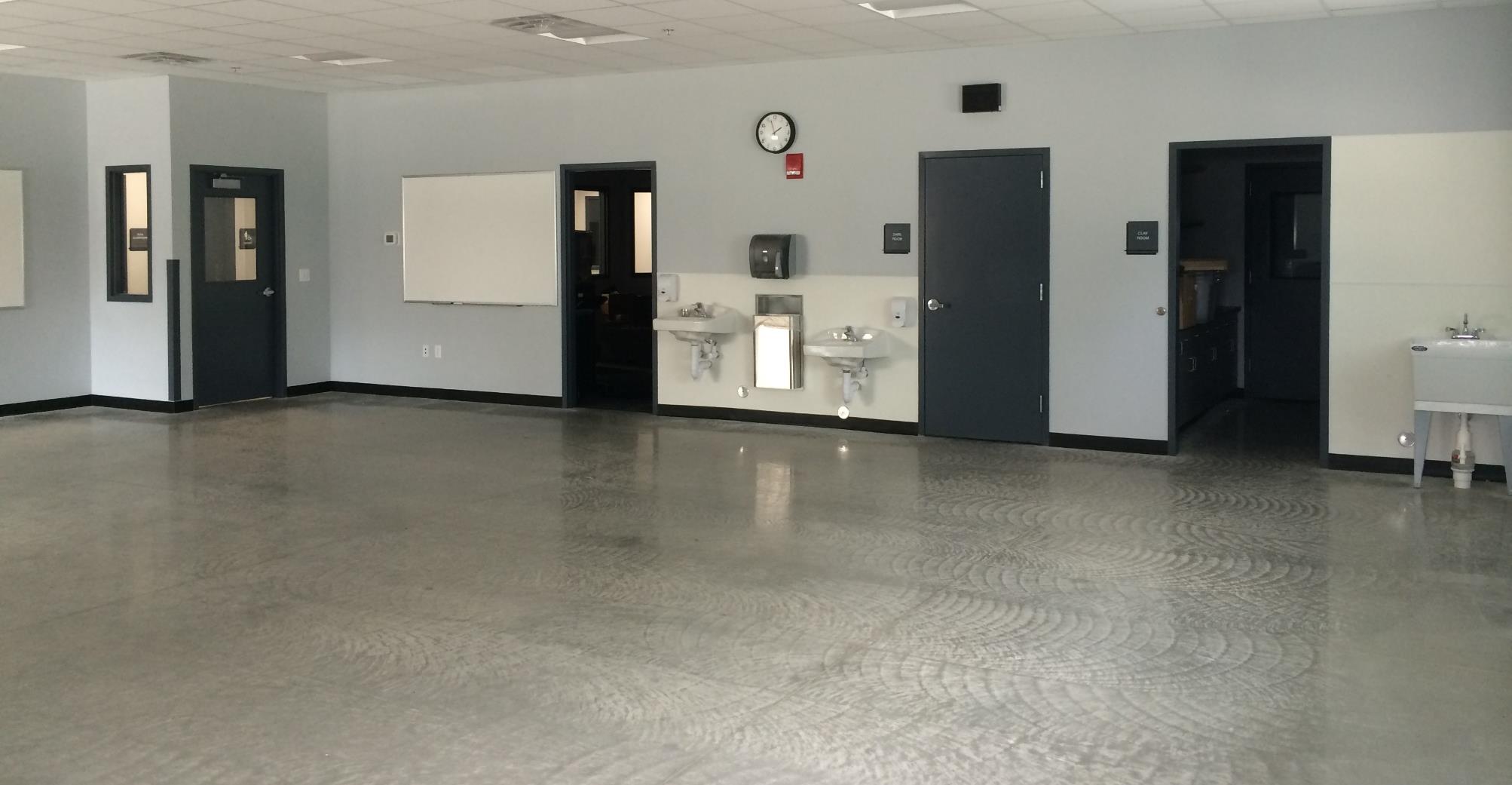 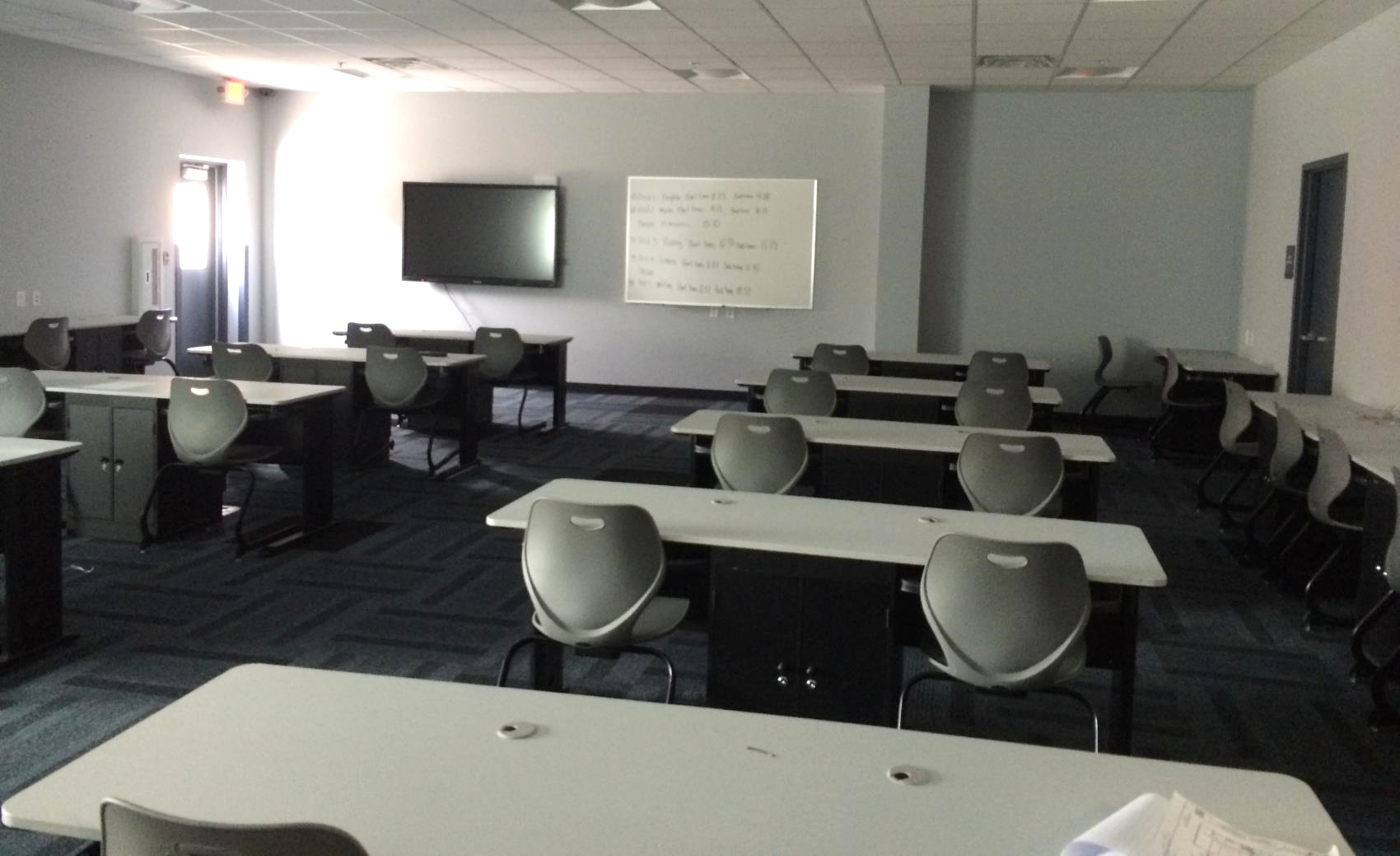 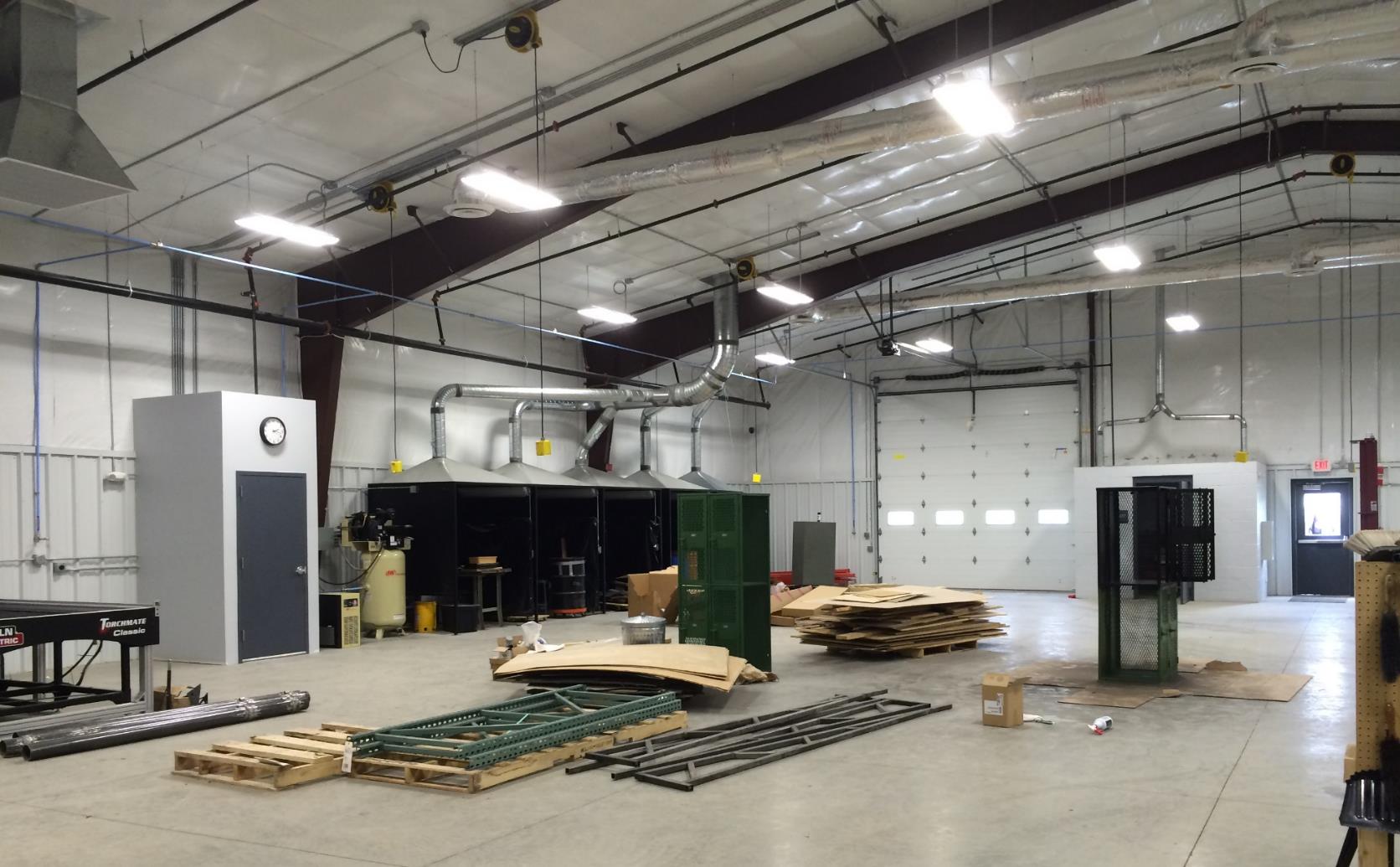 Middle/High School
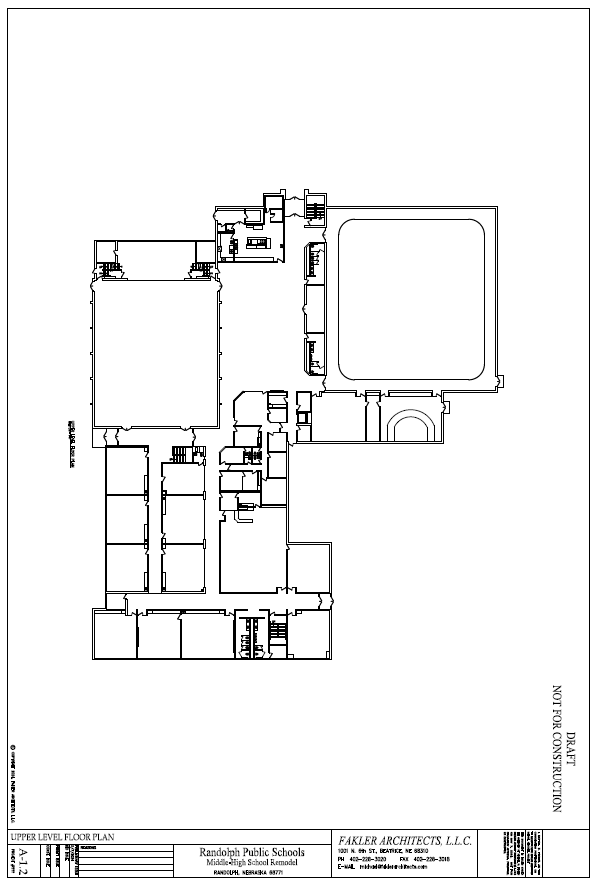 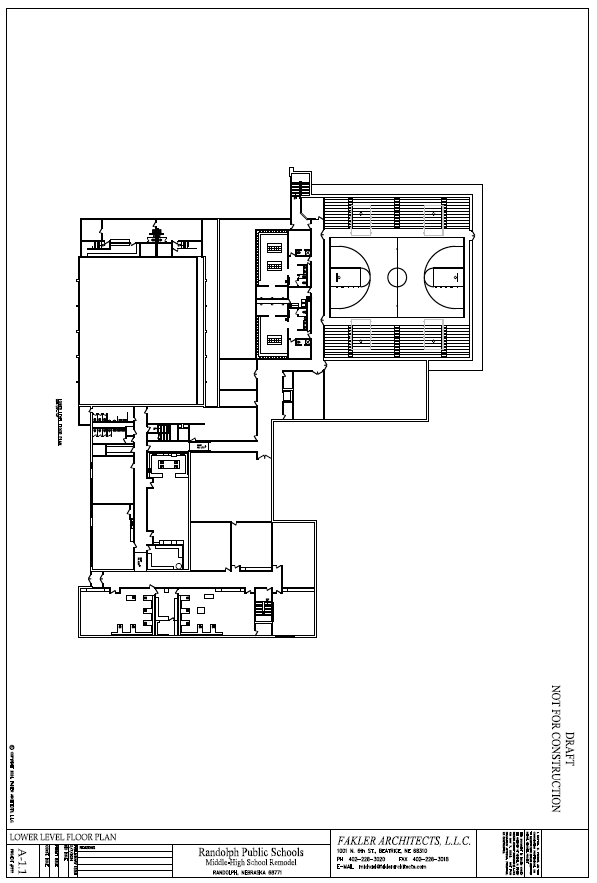 Structural Repairs and Roofing
Objectives
Construction Solutions
Evaluation of structural damage around the chimney
Repair and replacement of decking, insulation, and roofing
Current leak where the lower roof abuts the original gymnasium
Investigation of potential mold/roof leak along west wall of north gymnasium
Replace all damaged decking
Install new sloped insulation system and EPDM roofing
Apply weather barrier to existing gymnasium brick wall
Install rain screen with proper flashings
TBD
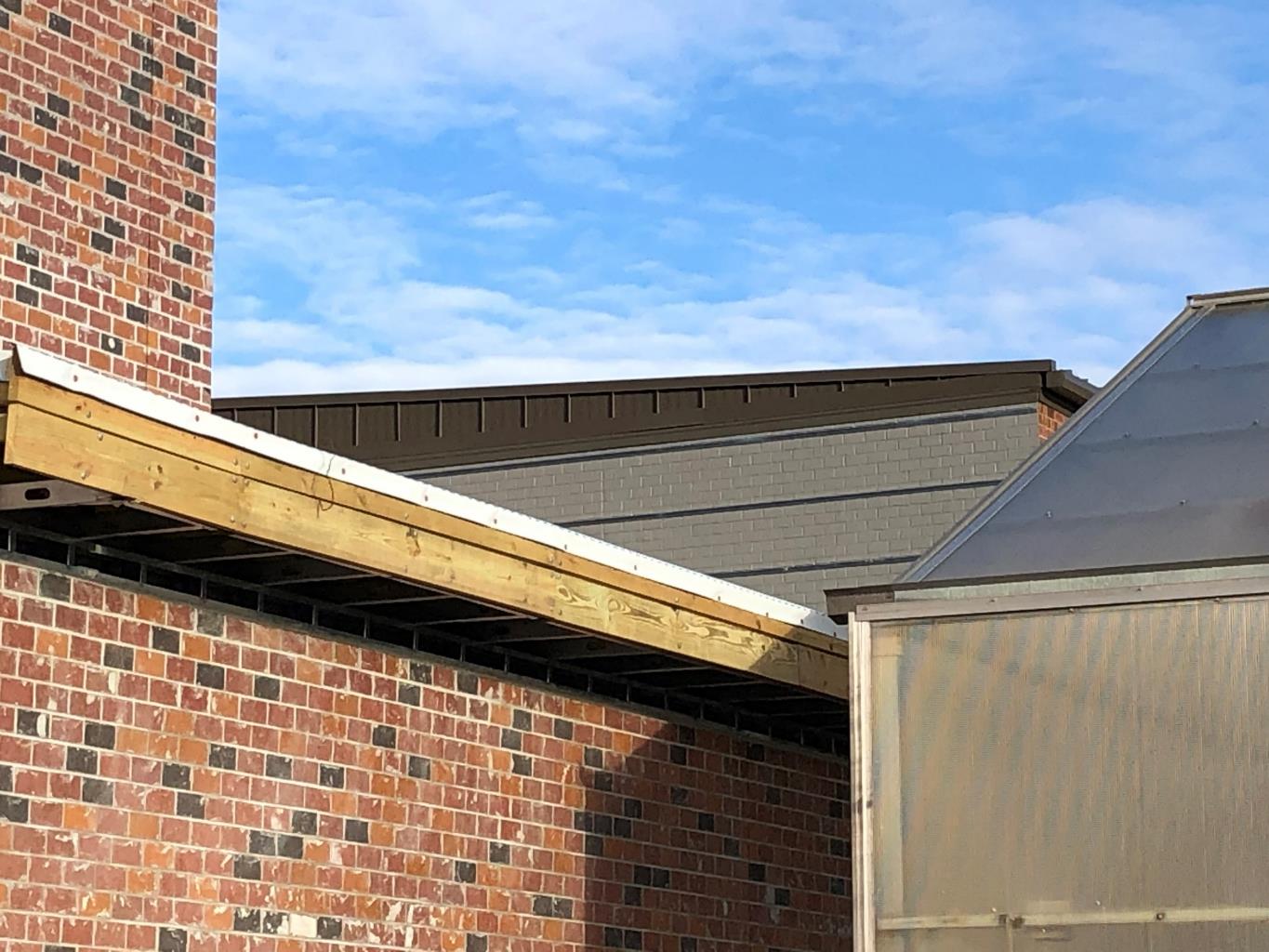 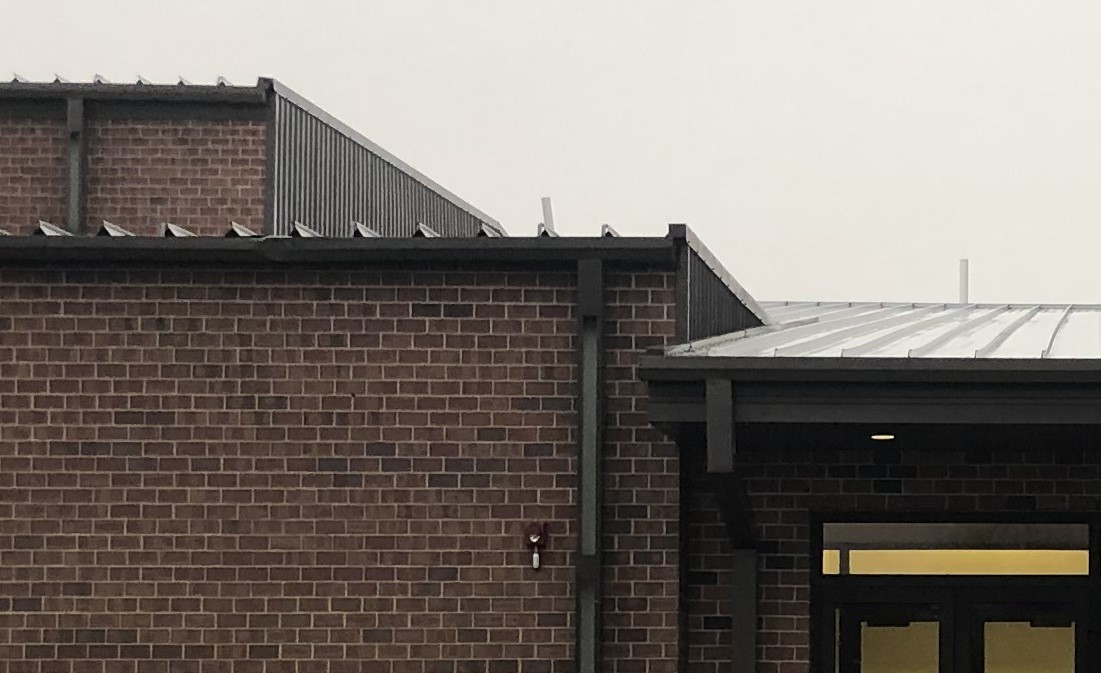 HVAC and Air Conditioning
Objectives
Construction Solutions
Replace existing air handler units in mechanical room 208
Provide two new air handling units
Reuse existing ductwork when possible
New condensing units
Replace existing relief air fans
Replace damper actuators
Provide CO2 sensers
Upgrade controls
Provide electrical powers required
A/C and fans to be added to the new gym
Elementary School
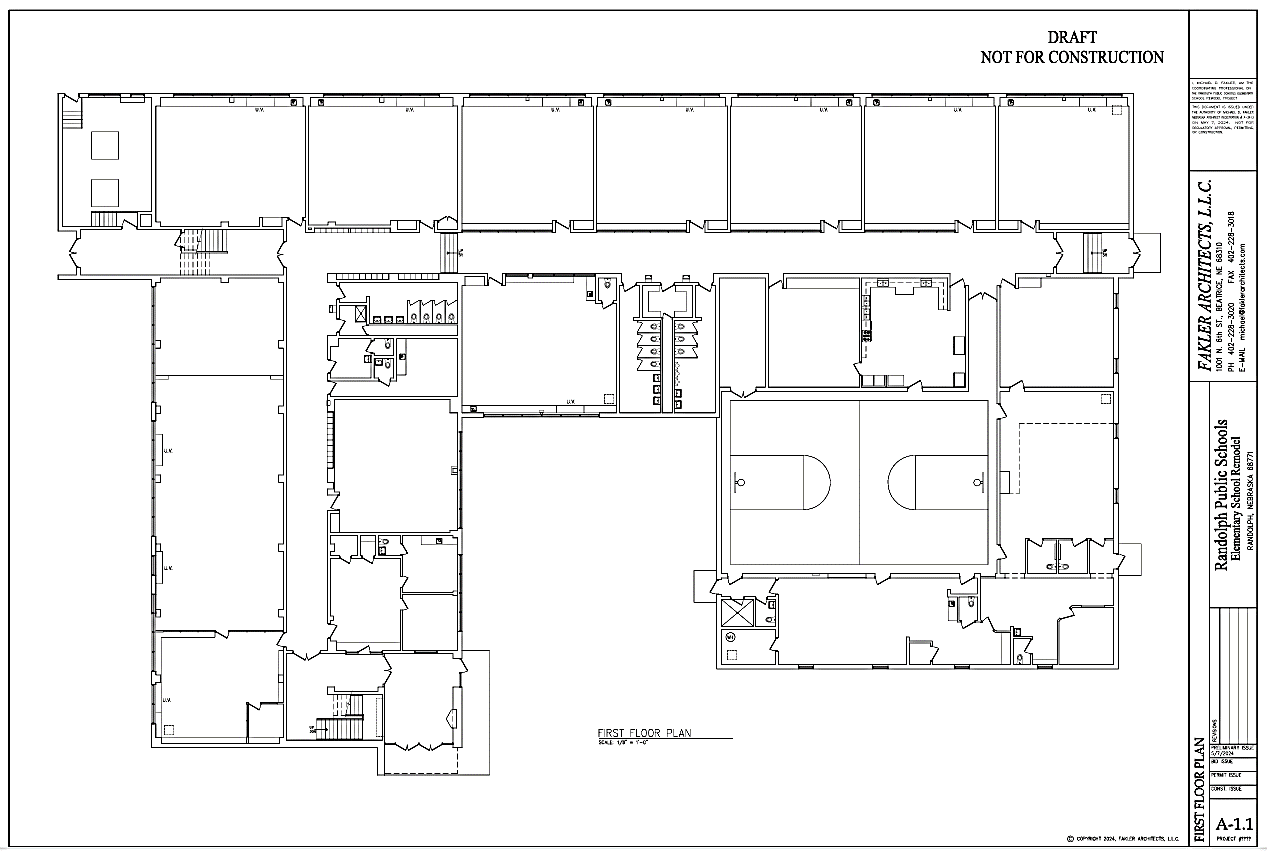 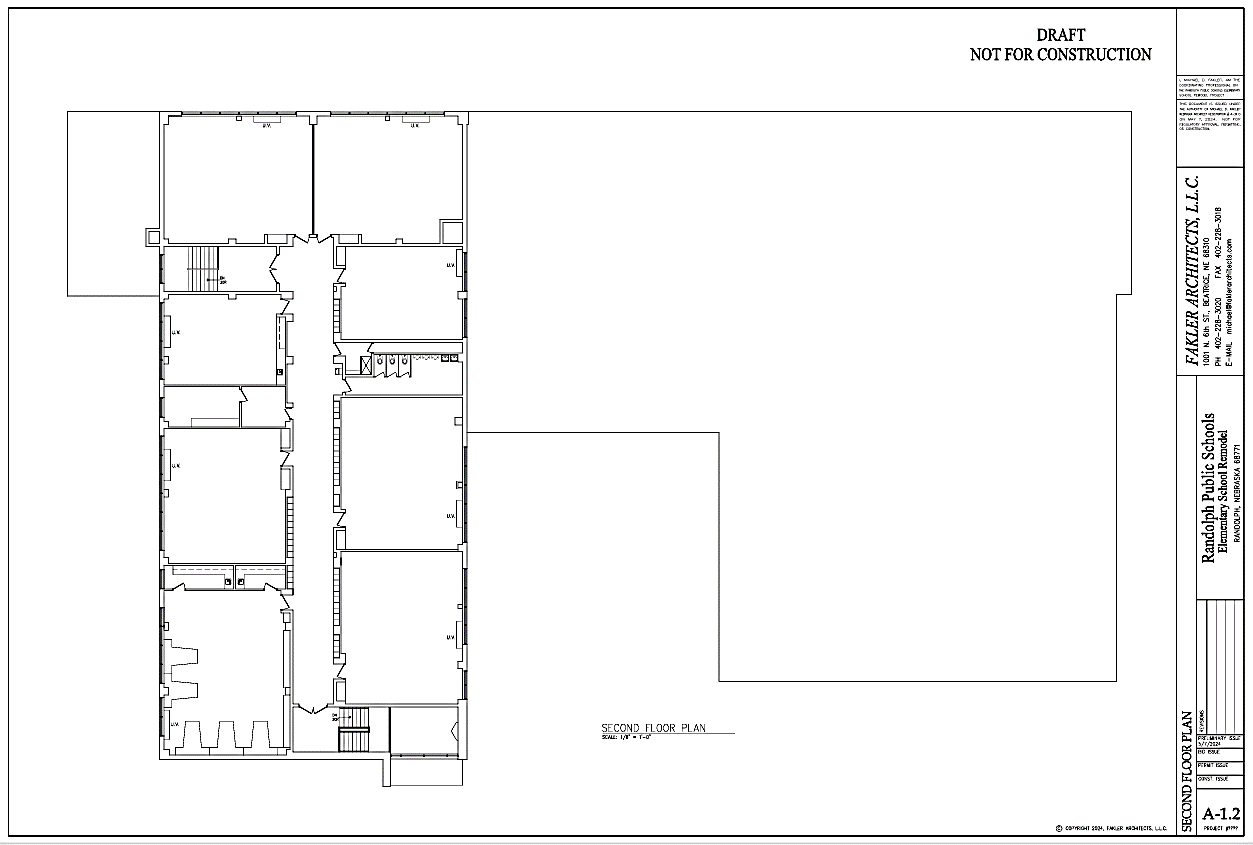 HVAC System Replacement
Objectives
Construction Solutions
Replace HVAC systems
Remove all existing equipment and materials
Install new ducted water-sourced heat pump units
Option 1 – new boiler and chiller system
Option 2 – geothermal well-field system
Electrical service will be upgraded
Electrical Upgrades
objectives
Construction solutions
Add electrical outlets in classrooms
Provide eight surface-mounted receptacles and two new 20-amp circuits per classroom
In the library, provide 10 surface-mounted receptacles and two 20-amp circuits
Lighting Upgrades
objectives
Construction solutions
Replace existing fluorescent lighting with LED
Install new 2x2 recessed LED troffers
Provide classrooms and library with dimmer switches
Provide emergency battery back-up
Provide occupancy sensors
Fire Sprinklers
Objectives
Construction solutions
Add fire sprinklers to the building
Provide new 4-inch fire sprinkler service
Include backflow preventer and required accessories
Provide connection to fire alarm system as required
Corridor Ceilings
objectives
Construction solutions
Replace corridor ceilings
Remove existing corridor ceilings
Install new 2’x2’ mineral fiber suspended ceiling tiles
Windows
objectives
Construction Solutions
Replace exterior windows
Replace all window with OPTIQ AA5450 series windows by Kawneer with 1 ½” triple glazed tempered glass
Restroom Renovations
objectives
Construction solutions
Add boys’ restroom on 1st floor
Demo existing girls’ north restroom and adjacent office uni-sex restrooms and janitor’s closet
Lay out new boys’ and girls’ restrooms
Provide all new fixtures and finishes
Create new janitor’s closet
Restroom Renovations, cont.
objectives
Construction solutions
Utilize existing storage room east of existing boys’ restroom 
Lay out new boys’ and girls’ restrooms
Provide all new fixtures and finishes
Create new janitor’s closet
Add girls’ restroom on 2nd floor
Restroom Renovations, cont.
objectives
Construction solutions
Update existing restrooms and possibly move sinks to hallway
Gut and reconfigure south restrooms on first floor to match new north restrooms
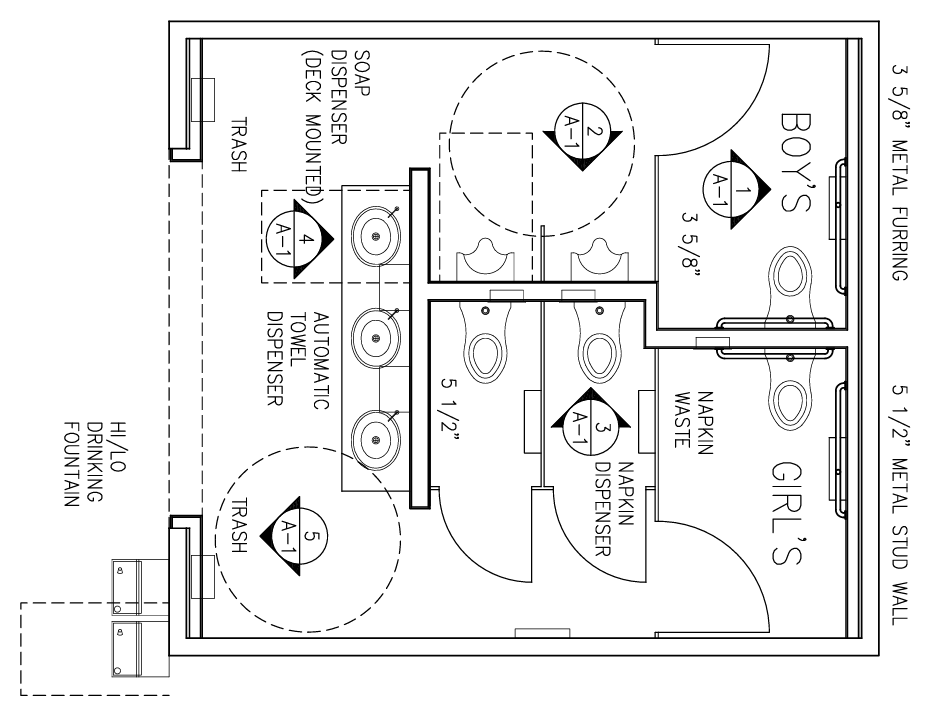 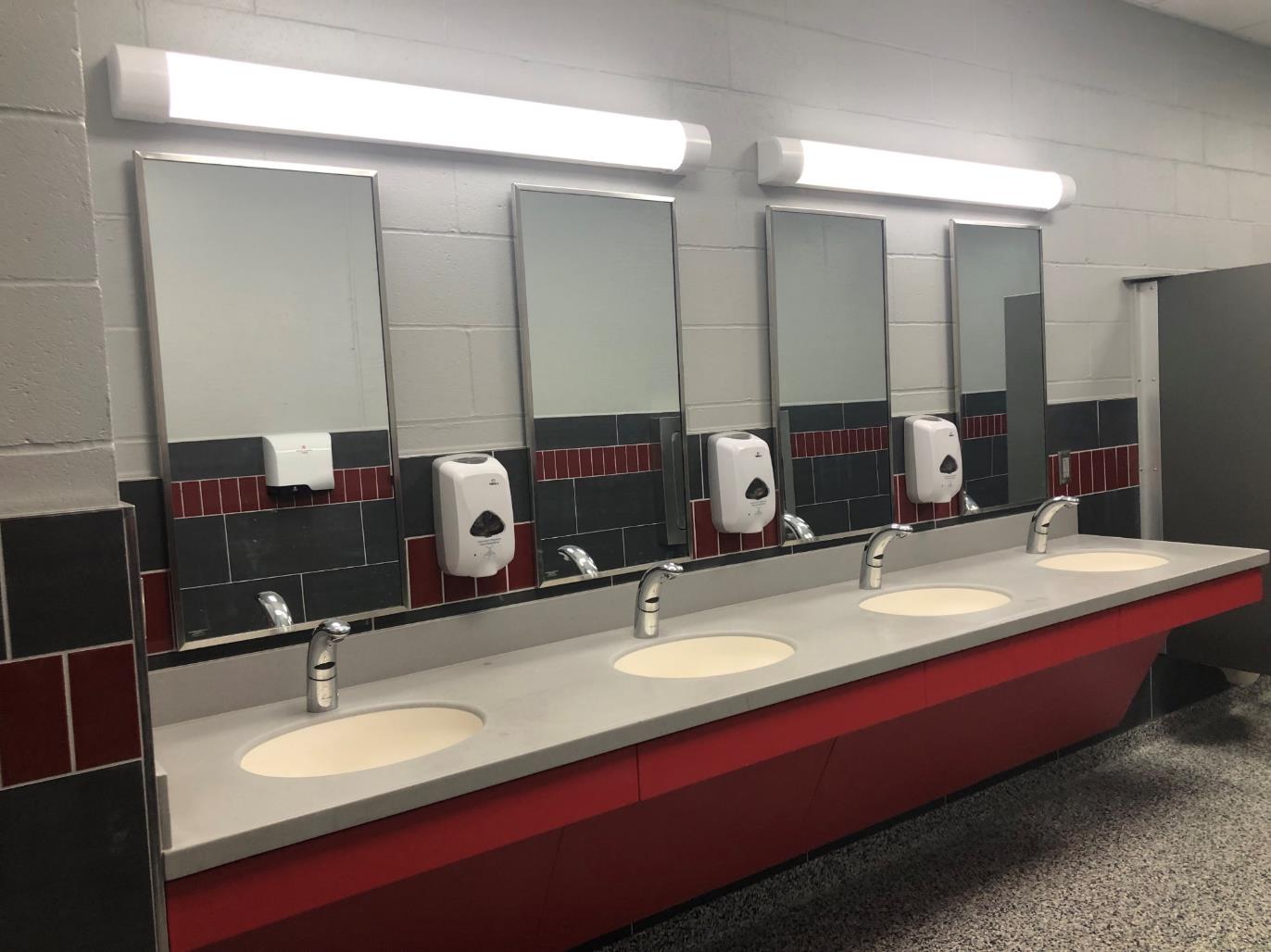 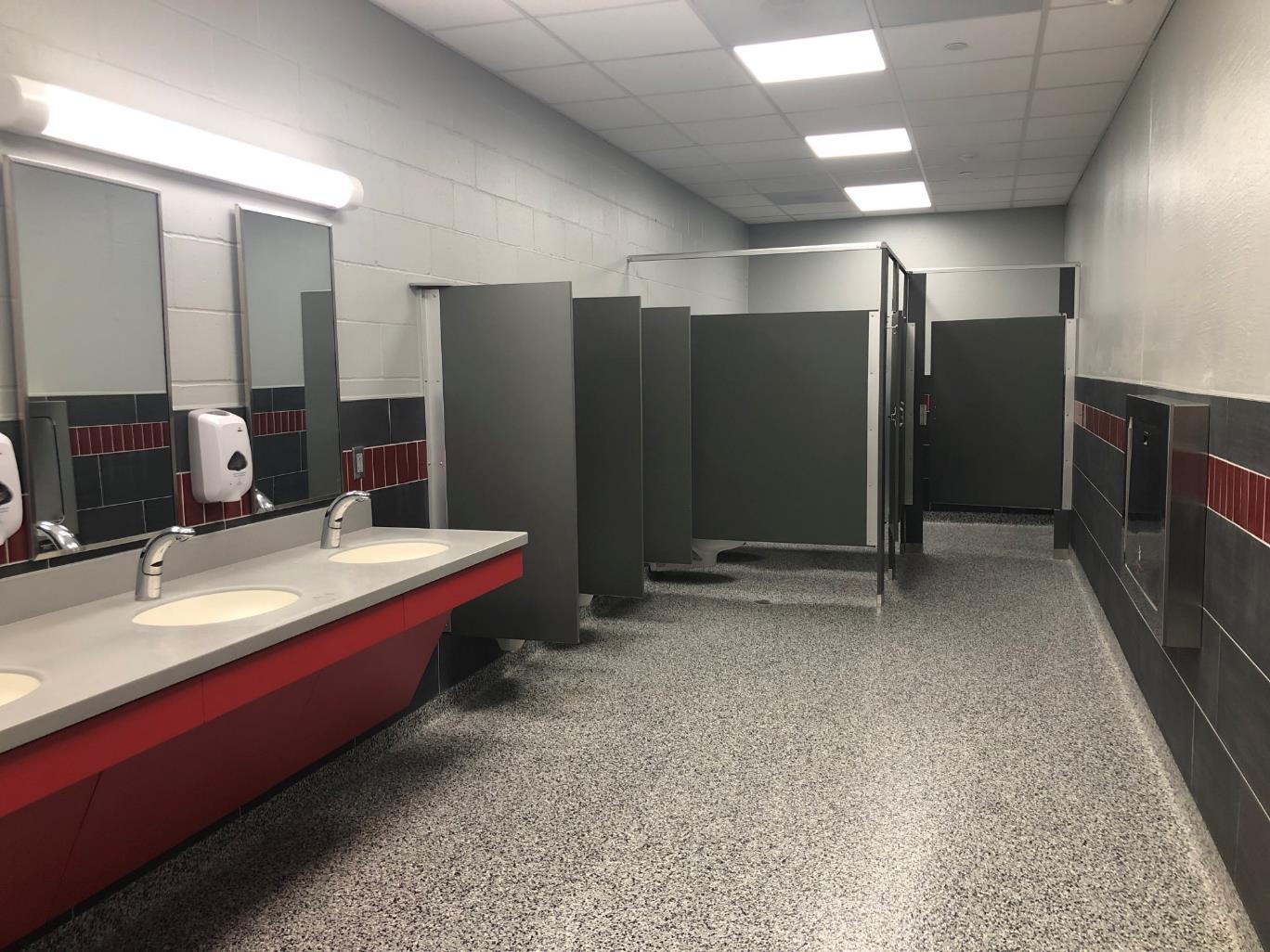 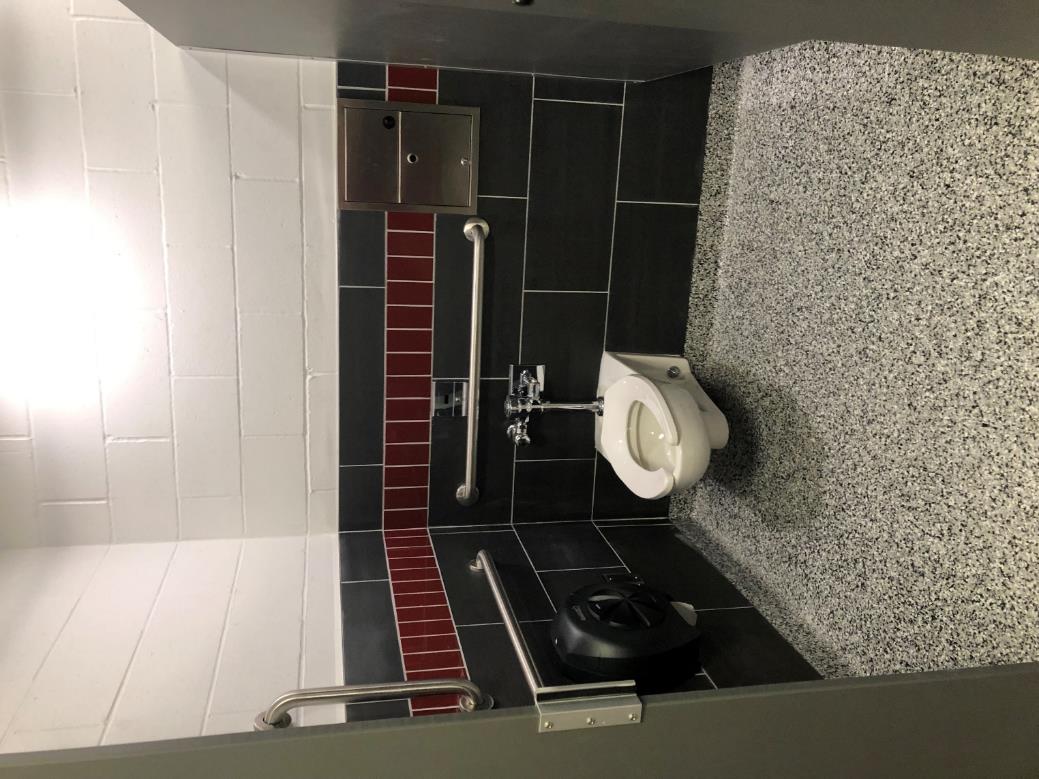 Main Entrance Security
Objectives
Construction solutions
Improve security at main entrance
Replace borrowed-light window at principal’s and secretary’s office
Provide security pass-through at secretary’s window
Provide new security door to corridor
Provide steel bollards
Kitchen Addition
objectives
Construction solutions
Add kitchen in courtyard area north of gymnasium
Add slab-on-grade addition, approximately 900 sq. ft.
Utilize ICF structure with light-gage metal roof trusses
Addition will contain a kitchen with serving area that can double as table storage
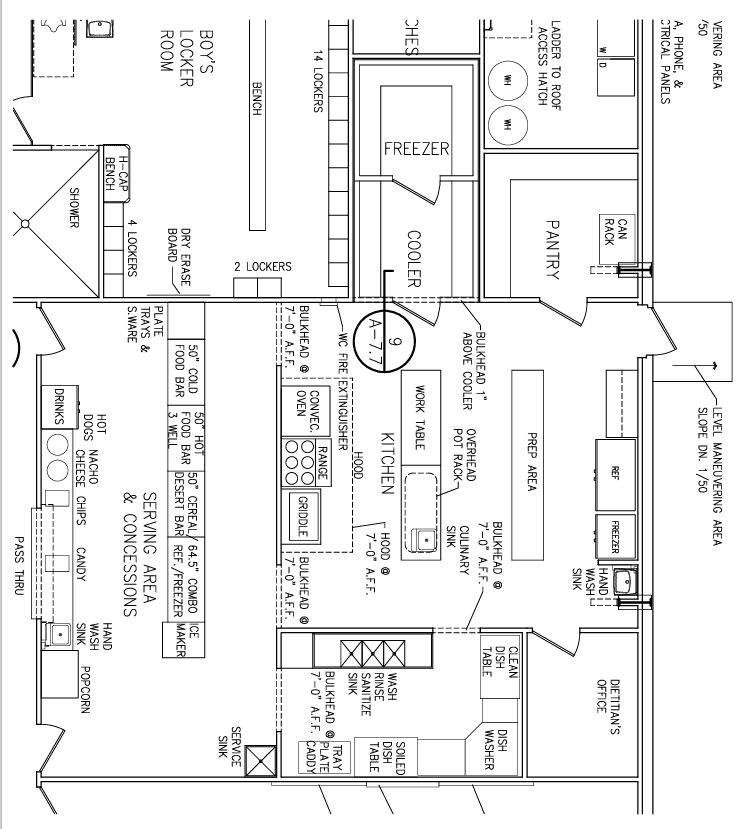 Project Cost Estimates
Vocational Ag Building:	$4,209,945
Middle/High School:	$646,000
Elementary:	$4,894,055
	Total Estimated Cost*:	$9,750,000

*Following successful passage of bond, complete architectural plans will be designed and the project will be competitively bid.
Tax Impact
Conceptual ideas + Preliminary cost estimates
District Financial Information
2023-4 Valuation	$798,574,991
Tax Revenue Per Cent		$79,857

2023-24 Levy
	General	.406026
	Building	.012649
	Bond	.000000
	Total	.418675
District Financial Information
2023-4 Valuation	$798,574,991
Tax Revenue Per Cent	$79,857

2023-24 Levy
LB 2 Valuation	$626,826,490
Bond Levy Revenue per cent	$62,682

LB2 reduces ag land to 50% of market value for purposes of bond issue.
2023/24 Fiscal Year Area Levy Comparison
Wayne Community Schools	1.019535
Winside Public Schools	0.860691
Wausa Public Schools	0.850940
Pierce Public Schools	0.823448
LCC Public Schools	0.792679
Osmond Public Schools	0.733131
Allen Consolidated Schools	0.647255
Hartington Newcastle PS	0.495307
Randolph Public Schools	0.418675
2023/24 Fiscal Year Tax Request Comparison
Wayne Community Schools	$11,791,452
LCC Public Schools	$8,737,374
Pierce Public Schools	 $ 7,924,602
Hartington Newcastle PS	 $ 6,284,706
Winside Public Schools	 $ 4,526,671
Wausa Public Schools	 $ 3,446,802
Randolph Public Schools	 $ 3,343,434
Osmond Public Schools	 $ 3,315,040
Allen Consolidated Schools	 $ 2,626,263
2023/24 Fiscal YearArea Per Pupil Cost
Allen Consolidated Schools	$30,394
LCC Public Schools	$26,719
Osmond Public Schools	$25,728
Wausa Public Schools	$21,931
Winside Public Schools	$21,900
Randolph Public Schools	$21,661
Hartington Newcastle PS	$20,936
Pierce Public Schools	$15,526
Wayne Community Schools	$14,005
*State Average	$16,213
2023/24 Fiscal YearTax Request Per Pupil*
LCC Public Schools	$21,053
Osmond Public Schools	$19,500
Winside Public Schools	$18,557
Allen Consolidated Schools	$18,494
Wausa Public Schools	$15,957
Hartington Newcastle PS	$15,712
Randolph Public Schools	$12,859
Wayne Community Schools	$11,827
Pierce Public Schools	$11,485
*Total tax request divided by enrollment
Bond Issue Impact (Preliminary)
$9,750,000 Par Amount @ 20 years (around 4.40%)
Bond tax levy impact =		11.5 cents/ $100 of valuation
$100,000 of property =		$115 increase per year
Avg. Irrigated Acre =		 $4.80 increase per year
Avg. Irrigated Quarter =	 $768 increase per year
Important Questions
When is the board considering running the bond issue?
The board is considering placing the issue on General Election to be held November 5th.
How will the district address other needs not included in the bond issue?
The district will continue to address other facility needs through the Depreciation Fund and Special Building Fund through a short- and long-term facility maintenance plan.
How will the public be informed about the bond issue?
A group made up of board members, administrators, and community members will work with our design/construction/finance team to inform the public, including:
Informational website
Social media posts
Informational flyers
Informational mailing
Small community group meetings
Town hall information meetings
Informational newspaper stories